Status of Partial Return Yoke
Overview
Introduction and Concept

Performance

Engineering

Timeline
Partial Return Yoke
MICE hall: solenoids cause large stray field
Aim of PRY: Reduce stray field in hall to tolerable level
Shielding plates
wall thickness 10 cm
weight: 55t
Performance
Reduces stray field outside of shield to 5-10 Gauss
H Witte. Step IV & VI: Local Flux Return. MICE CM 34, October 2012.
(Note: not to scale)
Principle
Partial Return Yoke
Shielding plates
8m
3m
Support Structure
Courtesy of Jason Tarrant / Steve Plate
Performance
5 Gauss Surface
5 Gauss Surface
PRY
MICE Solenoids
No iron
Iso-Surface 0.5 mT
No Shield
12 cm Shield
MICE Solenoids
9 m
Step IV
200 MeV Flip
240 MeV Solenoid/Flip Mode
[Speaker Notes: Redo plot]
Field Tracker Cryostat
Tracker readout position:
Diameter 1 m
Just next to shield
Fields
No iron: 36.4 mT
Shield: 0.6 mT
Difference: factor 60
240 MeV Solenoid(12 cm shield)
Falls off quickly
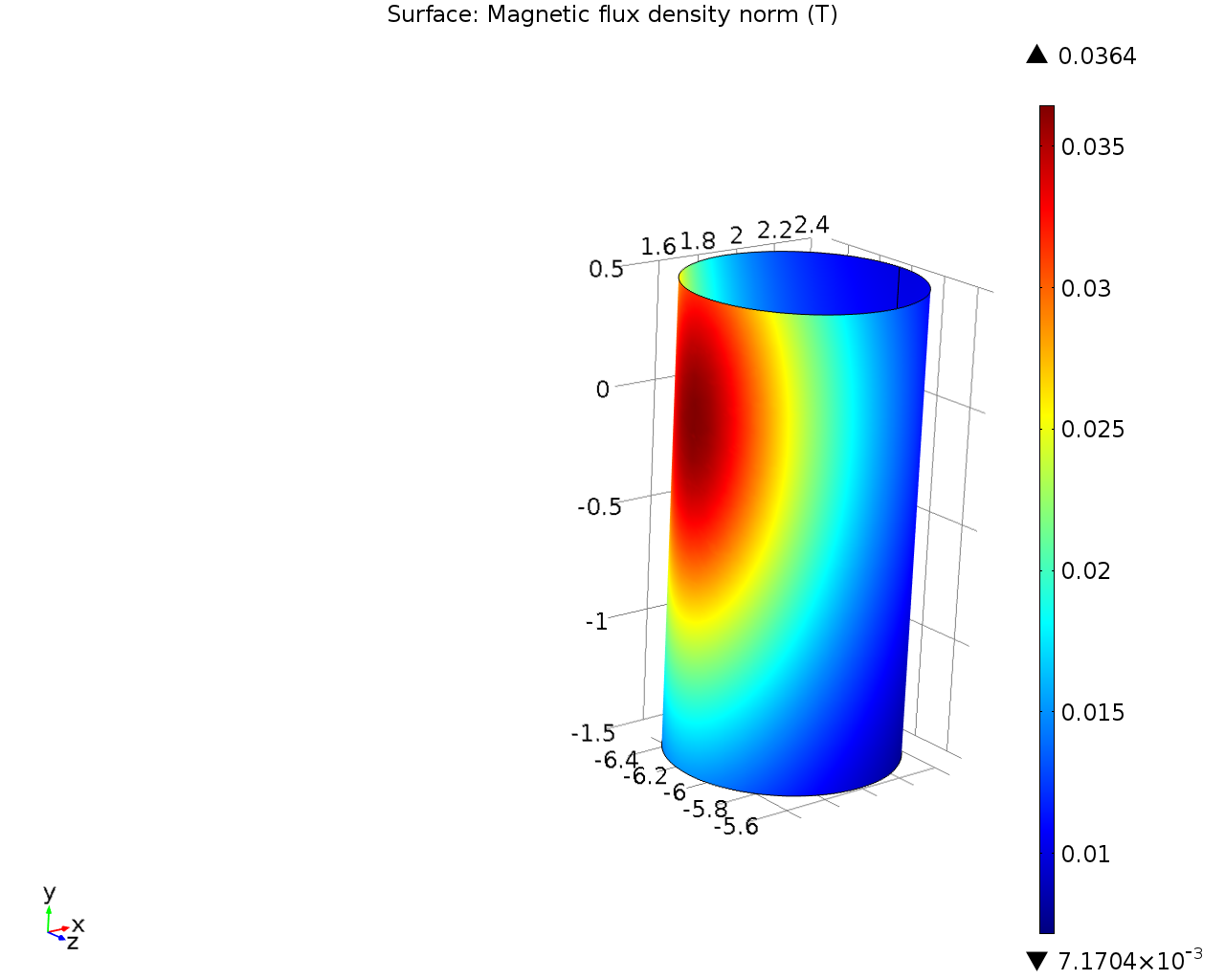 No Shield
Shield
Effect on Beam
MAUS tracking study
200 MeV Flip
Error field map: all iron versus no iron at all (worst case)
Original and current geometry
Misalignments (1 mm + rotation)
Discussed at MICE analysis meeting 24/1/2013
Conclusion
…barely measurable effect on the beam travelling through MICE.
There is no reason, from a beam dynamics perspective, not to implement a shielding wall as described herein.
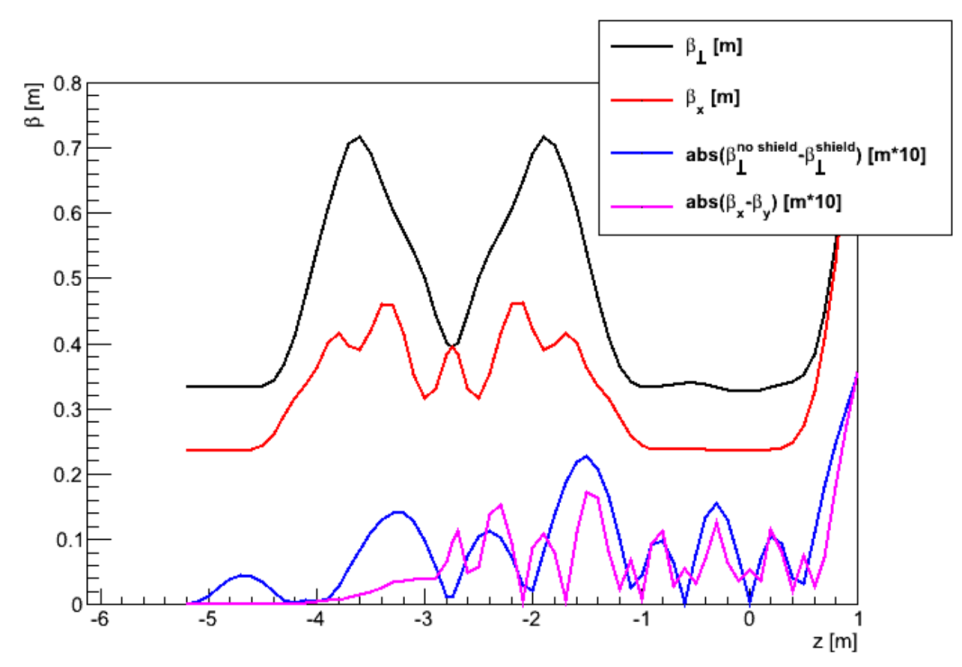 C. Rogers and H. Witte. Effect Of Iron Partial Return Yoke on the MICE Beam. 23/01/2013, http://micewww.pp.rl.ac.uk/issues/1161
Engineering
Connections
L-Seal
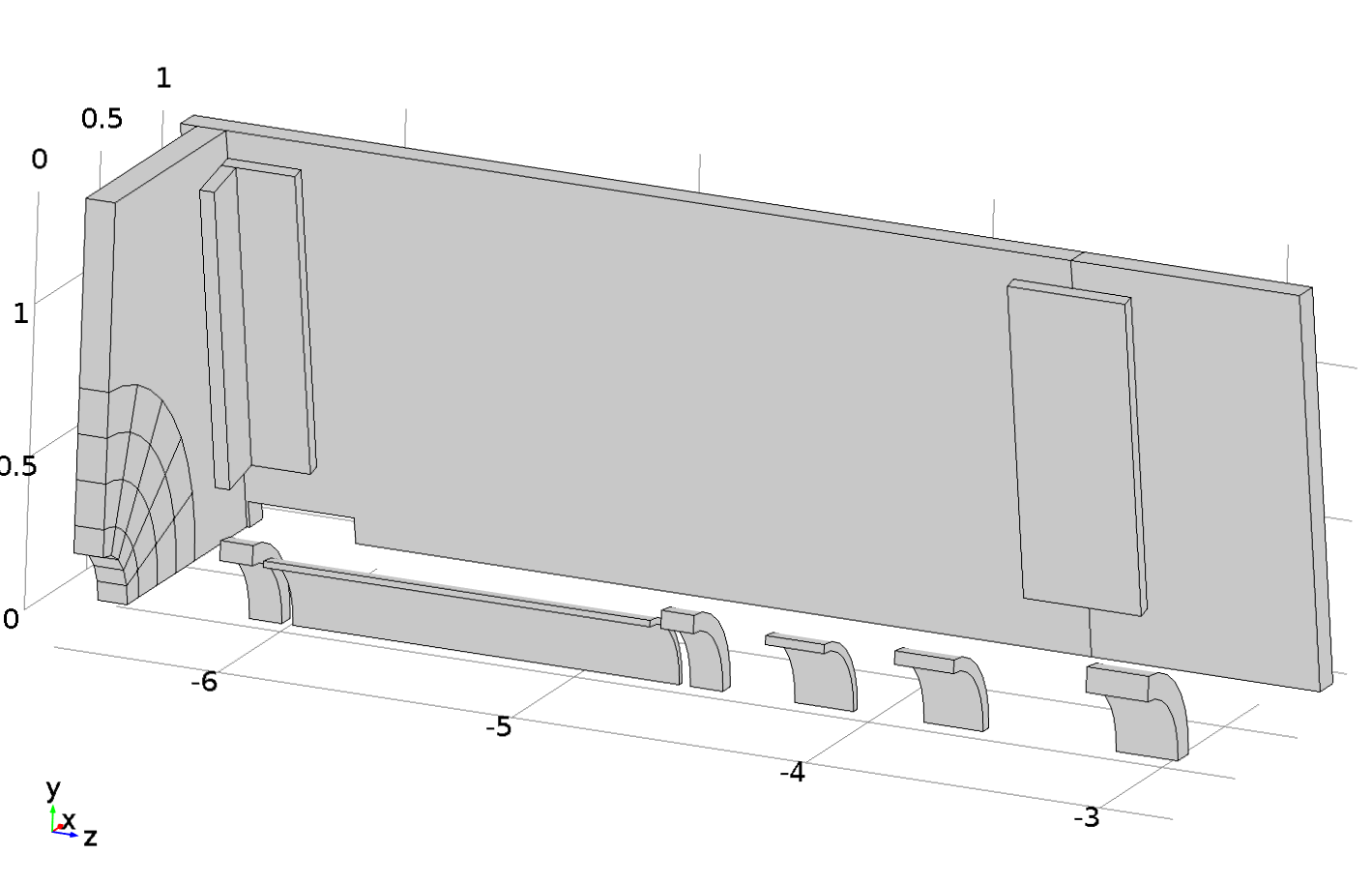 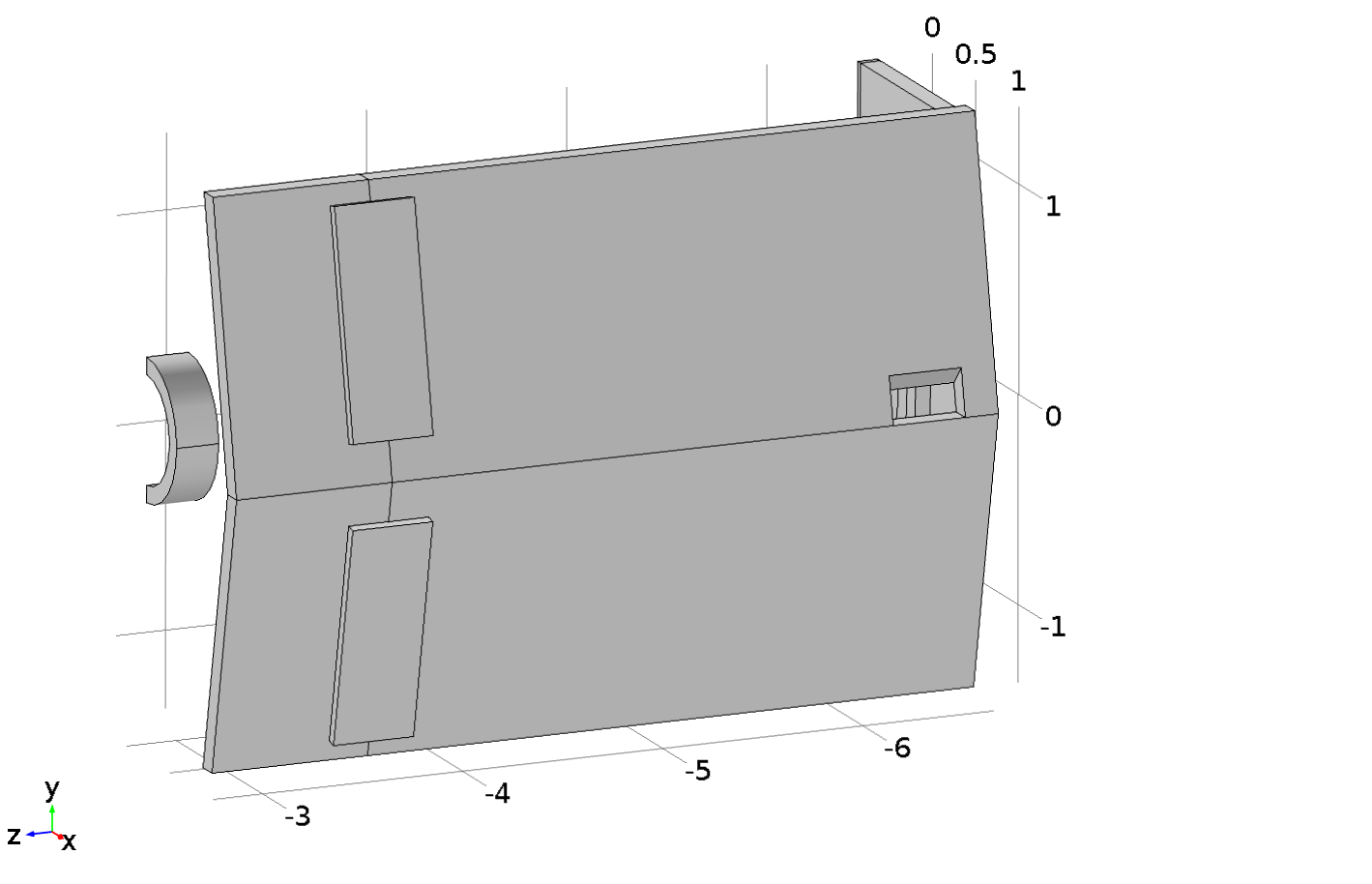 Backing plates
Waveguide 
penetration
September 2013 Review
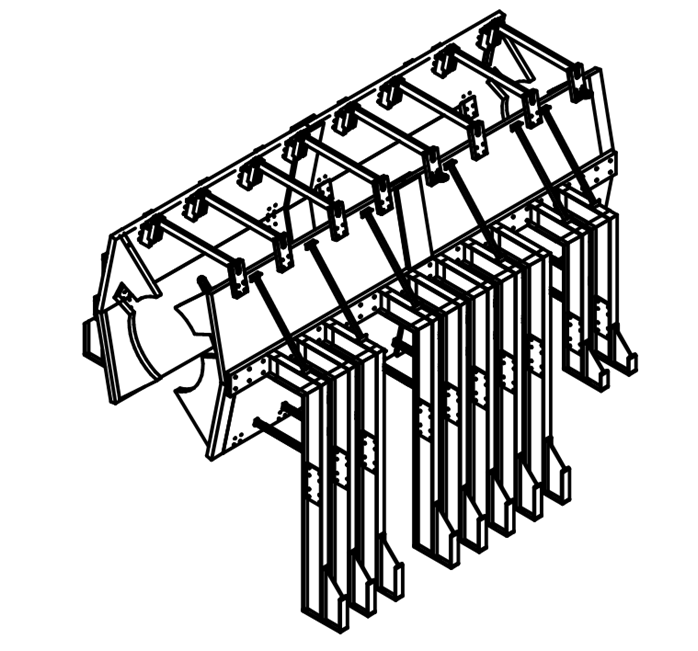 No access to absorber
Space for 
Virostek Disc
Support anchored in ‘trench’
Courtesy of J. Tarrant / S. Plate
Present Status
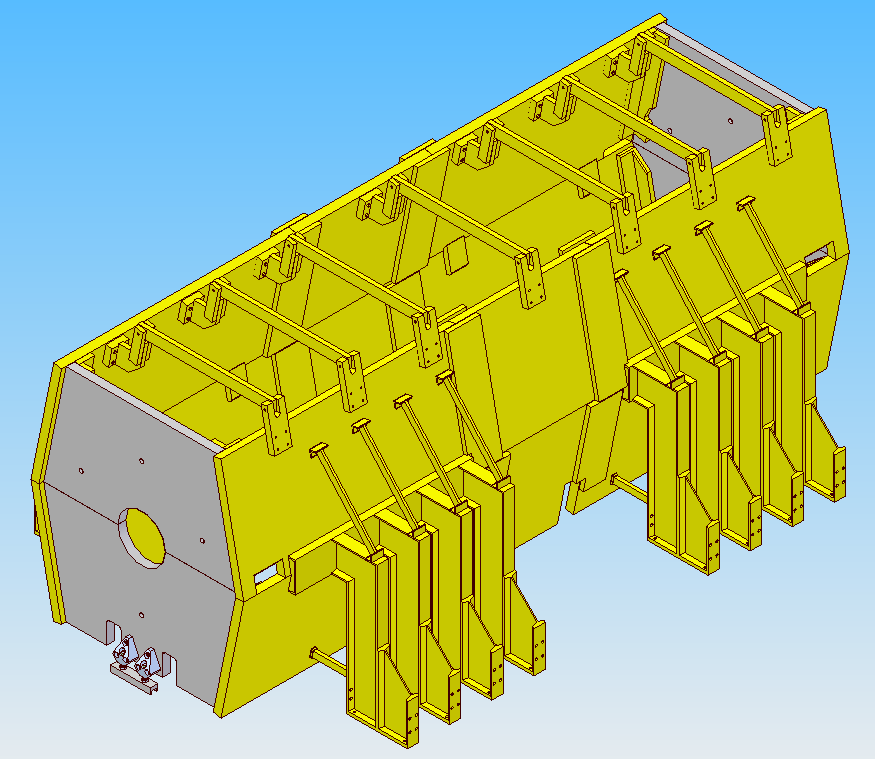 Simplified end-plates
Reduced number of more compact legs now with symmetry S-N
6 Piece Design with central access to AFC for absorber changes
Courtesy of J. Tarrant / S. Plate
Absorber Change
Procedure in place (J. Tarrant)
Forces
NO CAPACITY FOR SIGNIFICANT MAGNETIC LOAD IN FLOOR FIXING: Cross-bars, leg ties & link plates will take magnetic loads
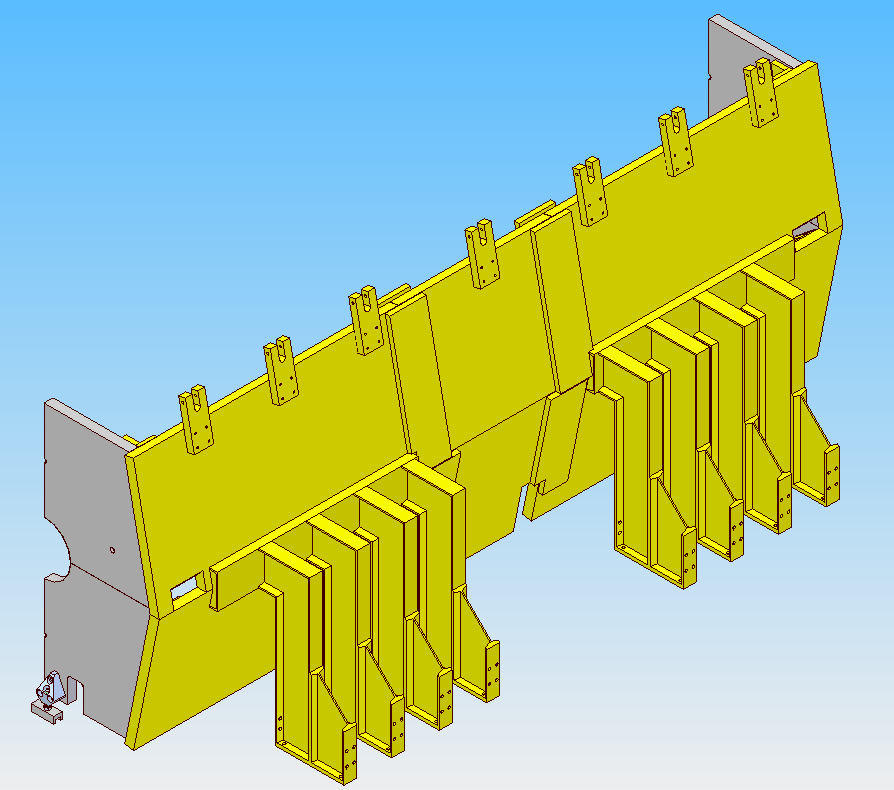 ~25 tonnes (self weight)
30 kN
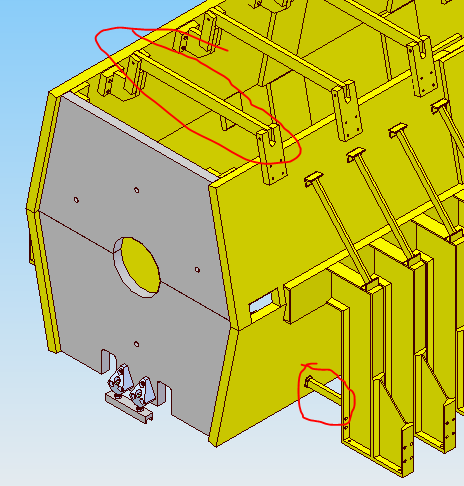 Load trying to overturn PRY half
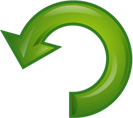 Floor Fixing
Compressive load
Tensile load
Force Scenarios
Nominal cases
200/240 MeV flip/solenoid mode
Commissioning
Single spectrometer powered
Both spectrometers powered
AFC powered
Worst case analysis
Increased forces by factor 5
Still very safe
Monitoring: draw-wire sensor
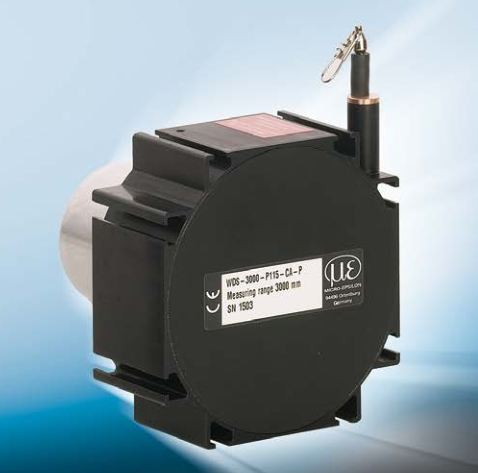 WDS-3000-P115-CA-P
Materials
Material
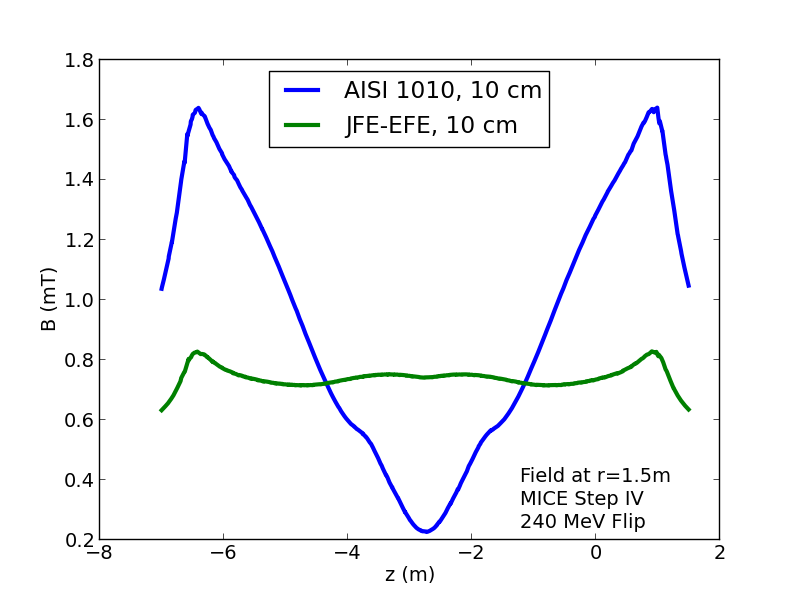 Fiber Tracker
Readout location
Timeline
Production Readiness Review (PRR) for PRY Monday 28th April
Green light to proceed
Steel procurement: order placed May 5th 
Framework and steel machining
RFQ: online May 14th (due June 5th)
Expect quotes from four vendors
Targeted award date: June 9th/16th 
South Wall complete October, 2014
North Wall complete December, 2014
Summary
Performance
Reduces stray field to 5—10 Gauss (No shield: 300—600 Gauss = factor 50+)
Effect on beam: no issue
Engineering
Finished
Timeline
Procurement ongoing
Additional Slides
240 MeV Solenoid/Flip Mode